Játékos honlapokwebarchívuma
Országos Széchényi Könyvtár
E-könyvtári Szolgáltatások Osztály
Múzeumok Éjszakája
2018. június 23.
Kísérleti webarchiválási projekt az OSZK-ban
Az Országos Széchényi Könyvtár 2017 áprilisától az OKR projekt keretében elkezdett kísérletezni a webarchiválás technológiájával, az internetes források hosszú távú megőrzésének érdekében.
Ennek a kutatási és fejlesztési munkának az a célja, hogy megalapozza egy leendő magyar internet archívum feltételeit.
A 2018 végéig tartó teszt fázisban több száz kulturális és tudományos webhely kerül kiválasztásra és archiválásra.
Fontosabb címek
A projekt honlapja:http://mekosztaly.oszk.hu/mia/
Nyilvános demó gyűjtemény:http://mekosztaly.oszk.hu/mia/demo/ 
Wiki tudástár:http://mekosztaly.oszk.hu/miawiki/
Javaslattevő űrlap:https://goo.gl/forms/Y1qIIxcM7APPiq443
Kapcsolat:mia@mek.oszk.hu
Játék témájú webhelyek archívuma
A Múzeumok Éjszakáján a játékokkal foglalkozó honlapok, blogok, magazinok és egyéb internetes források mentéseiből 2018 júniusában kialakított (nem nyilvános) részgyűjteményt mutatjuk be.
Több mint száz magyar webhely archivált változata nézhető meg, melyek tematikája a régi táblás játékoktól a nyelvi játékokon át a modern videojátékokig terjed. 
Az oldalak az OpenWayback megjelenítő rendszerben jelennek meg...
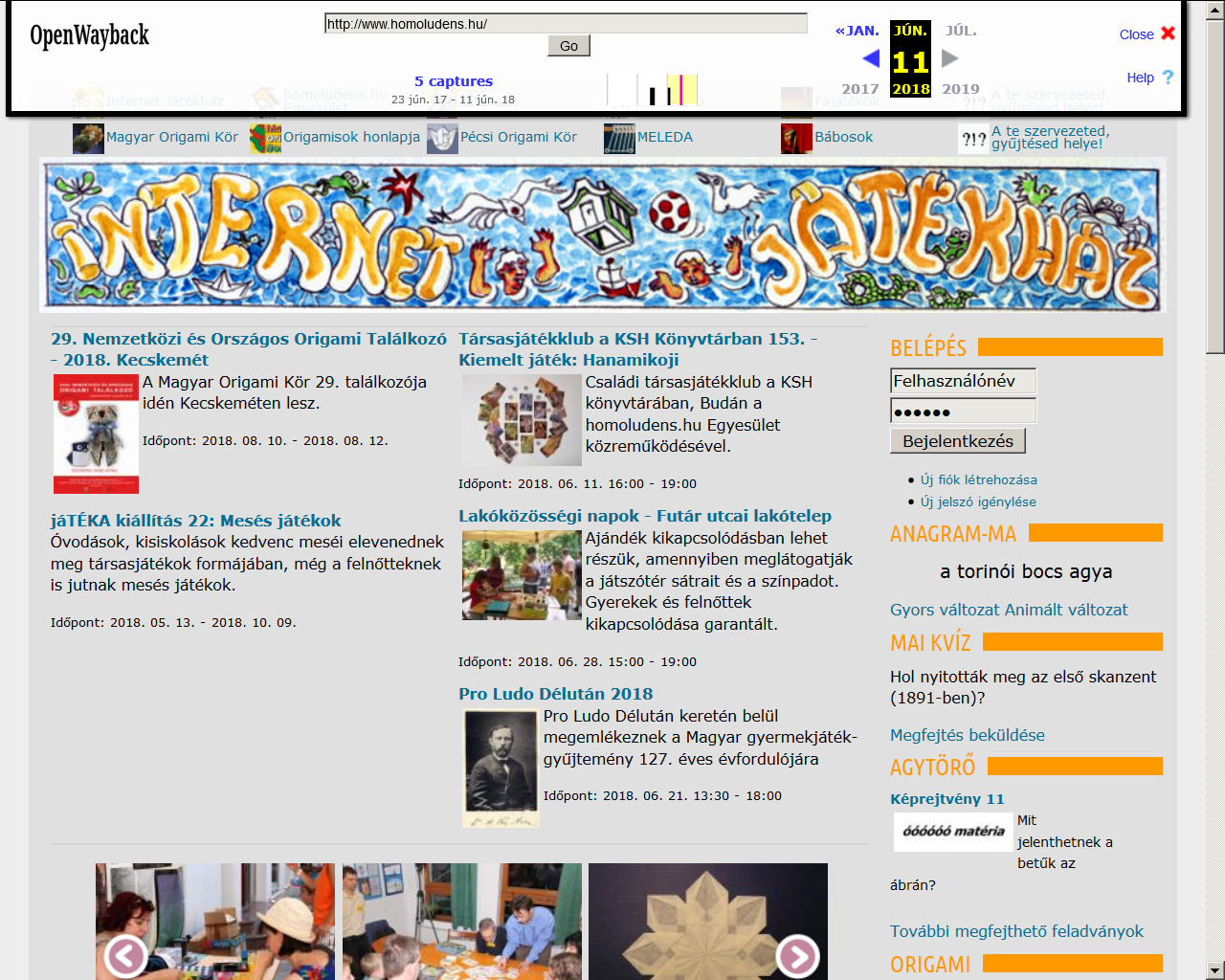 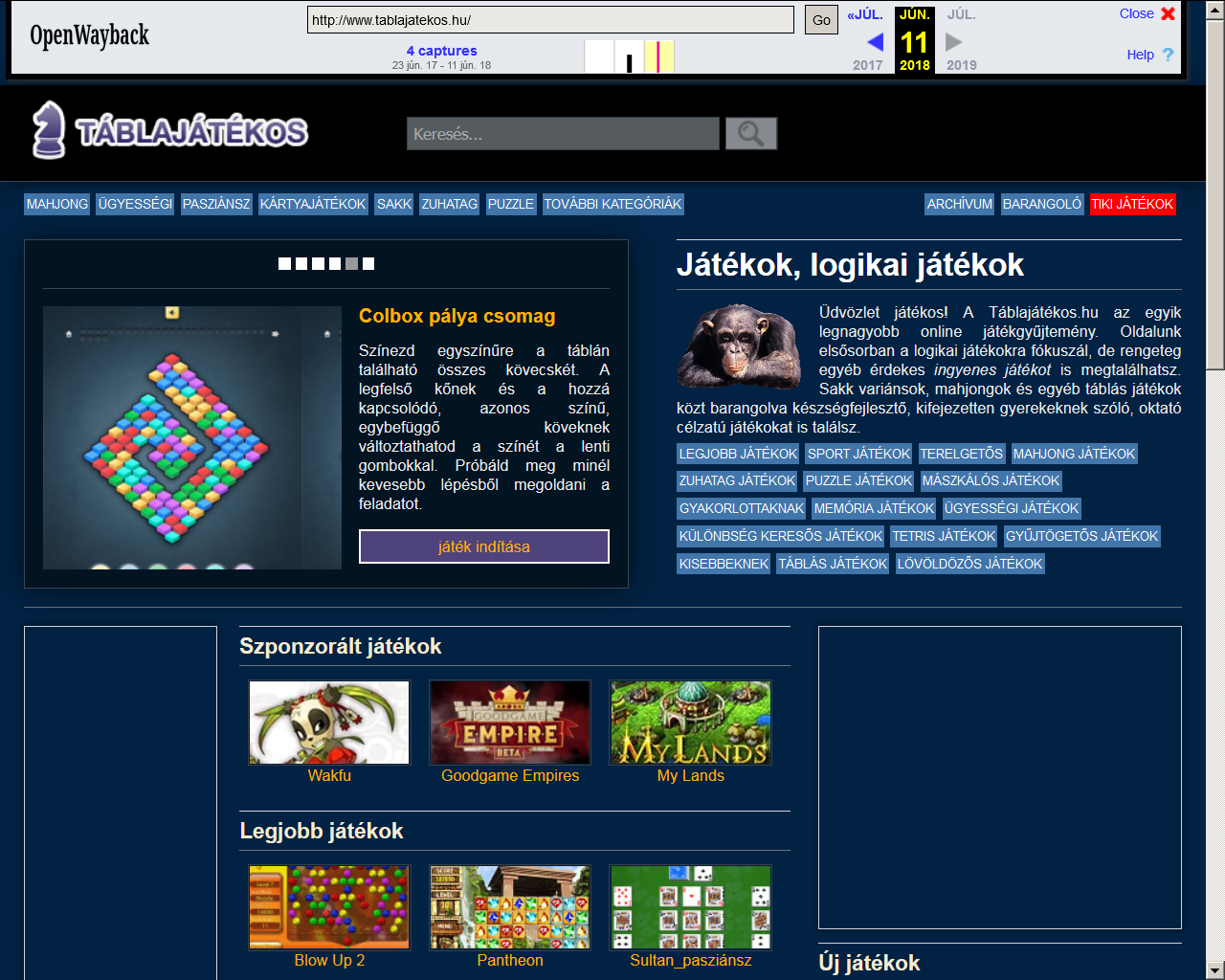 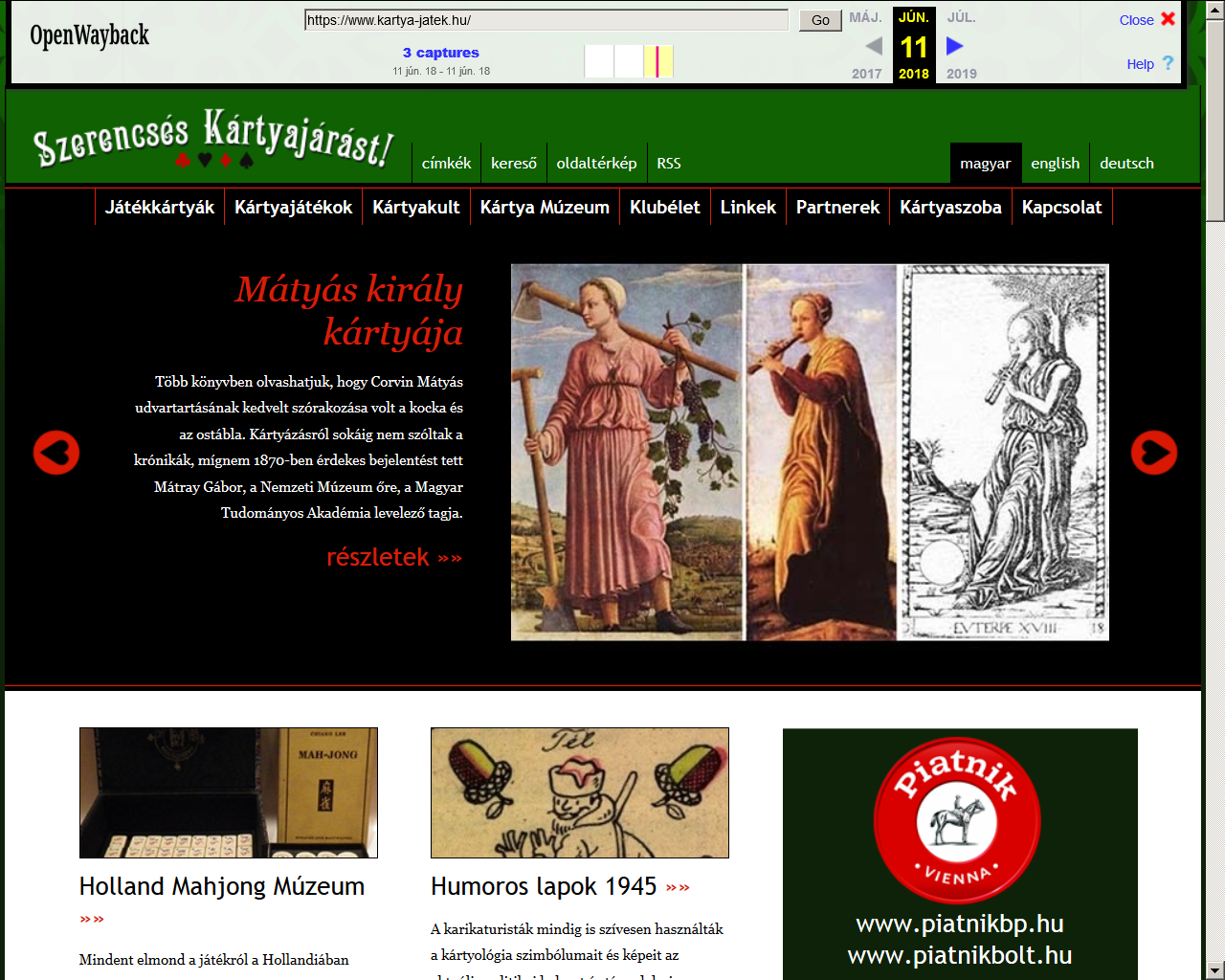 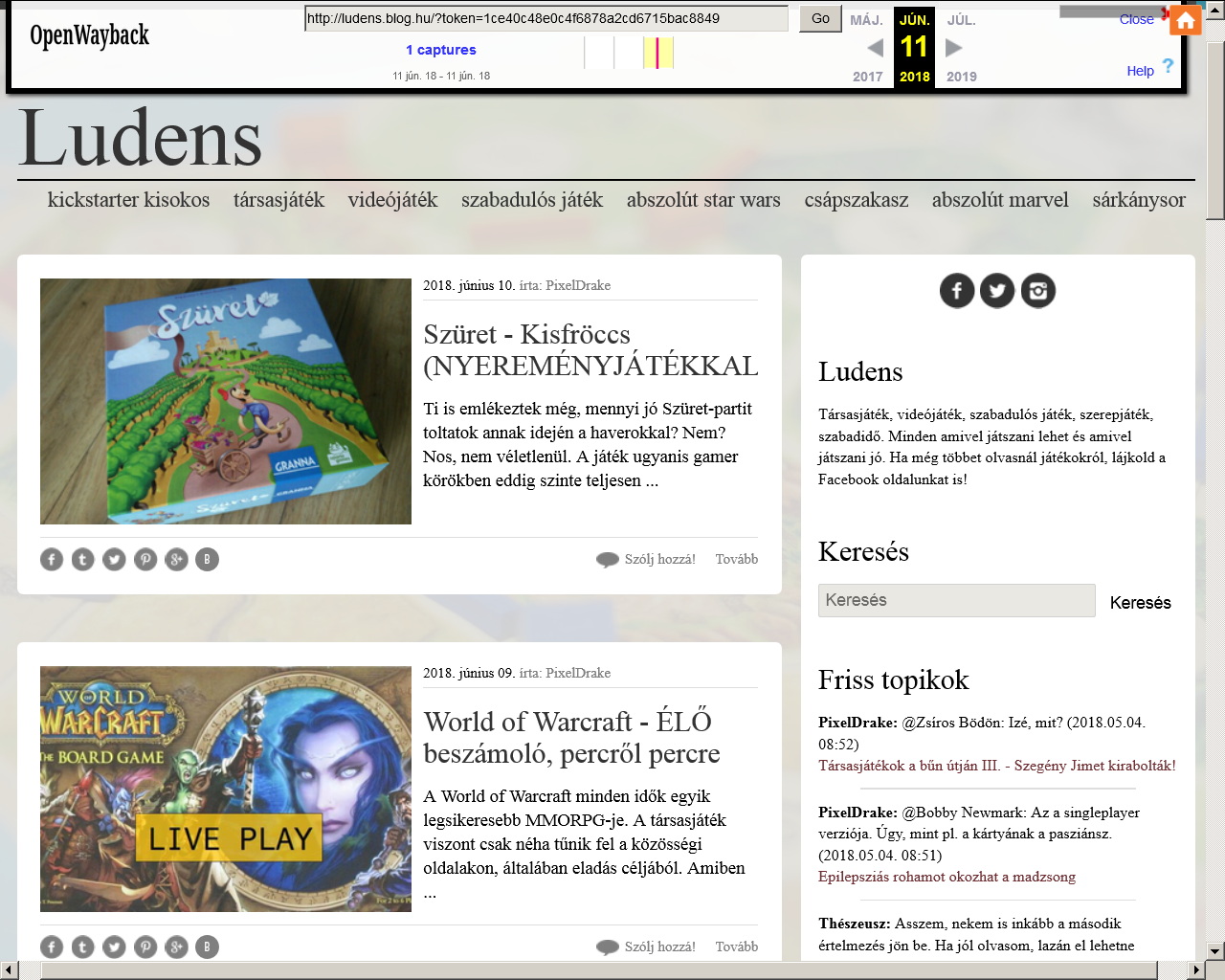 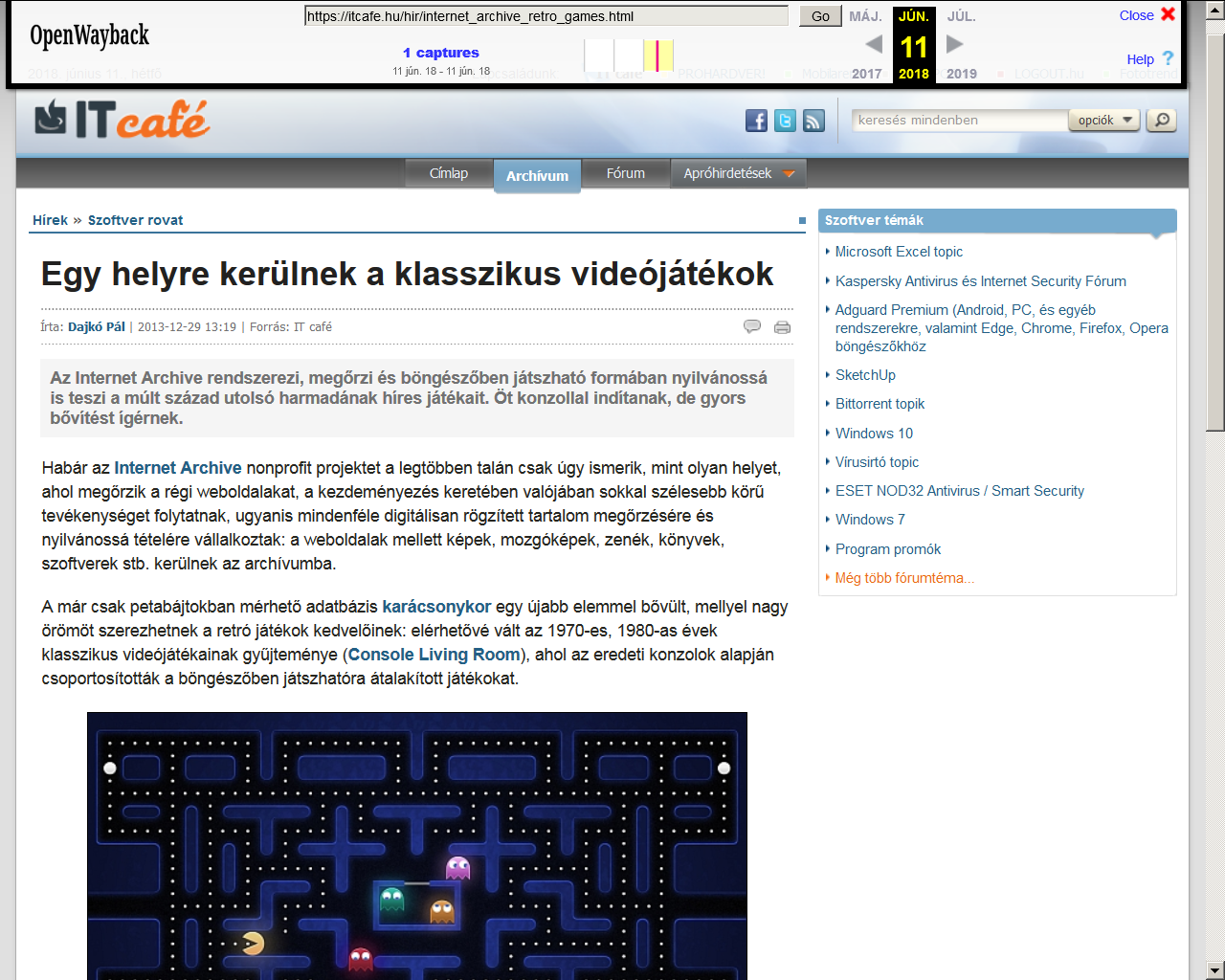 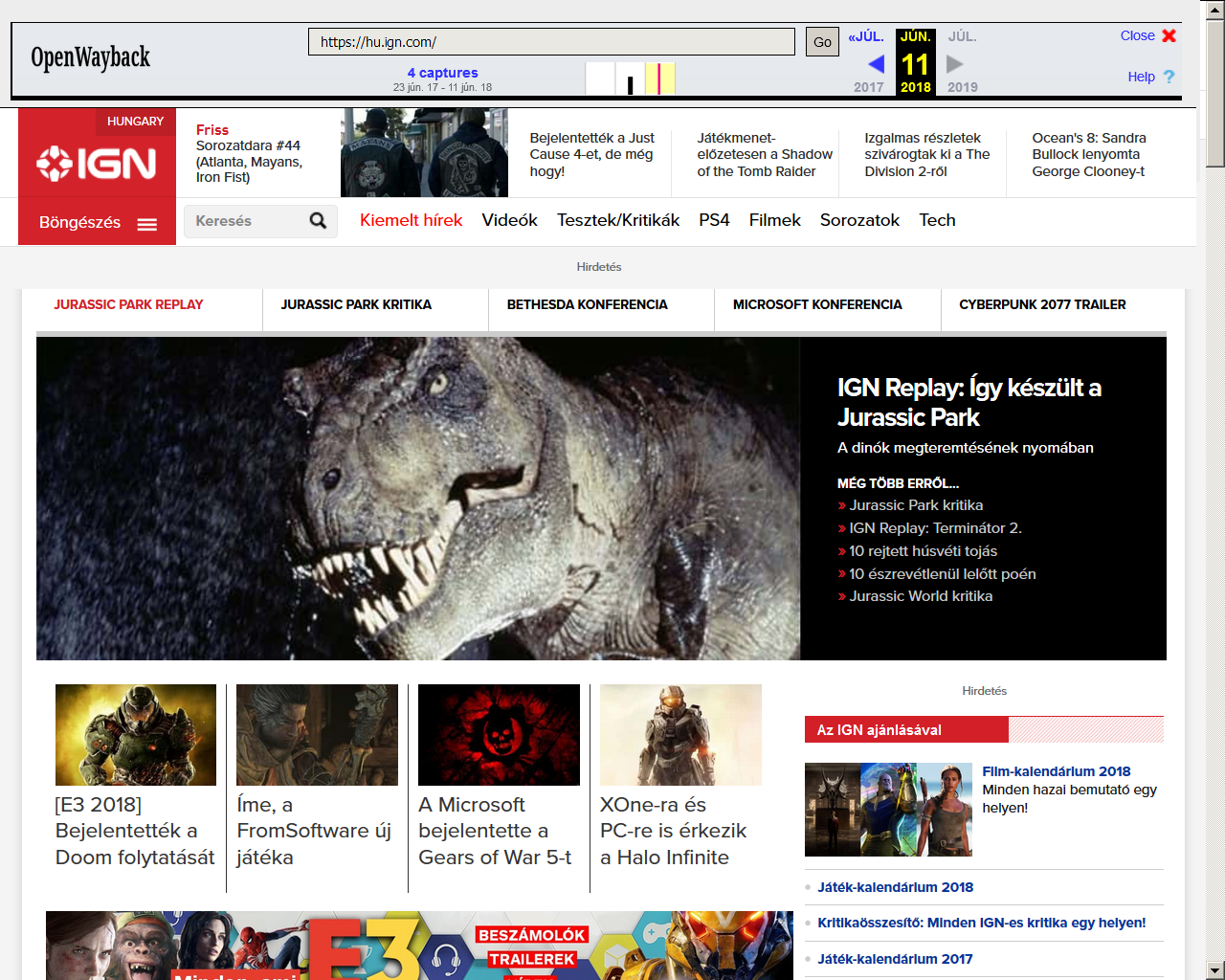 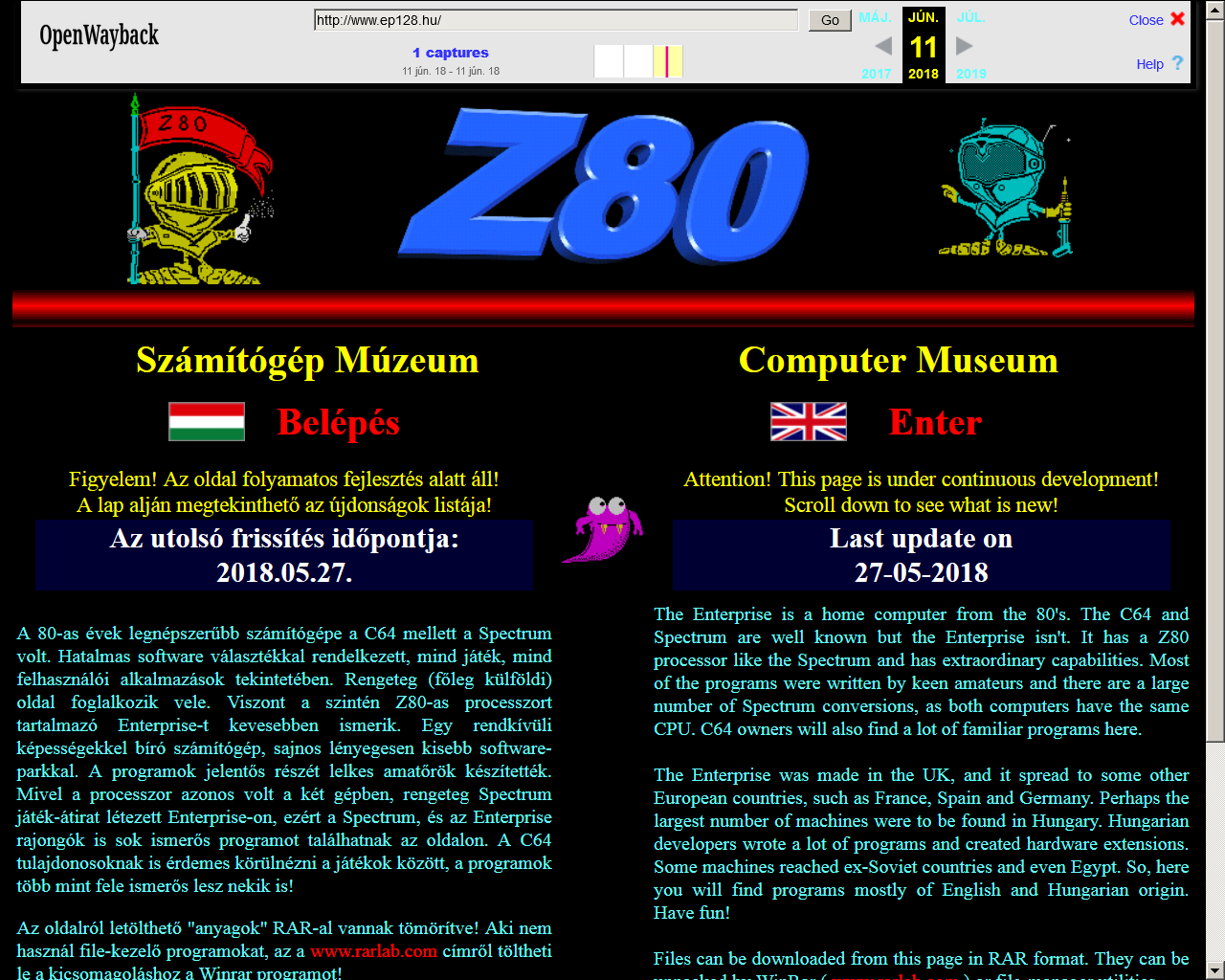 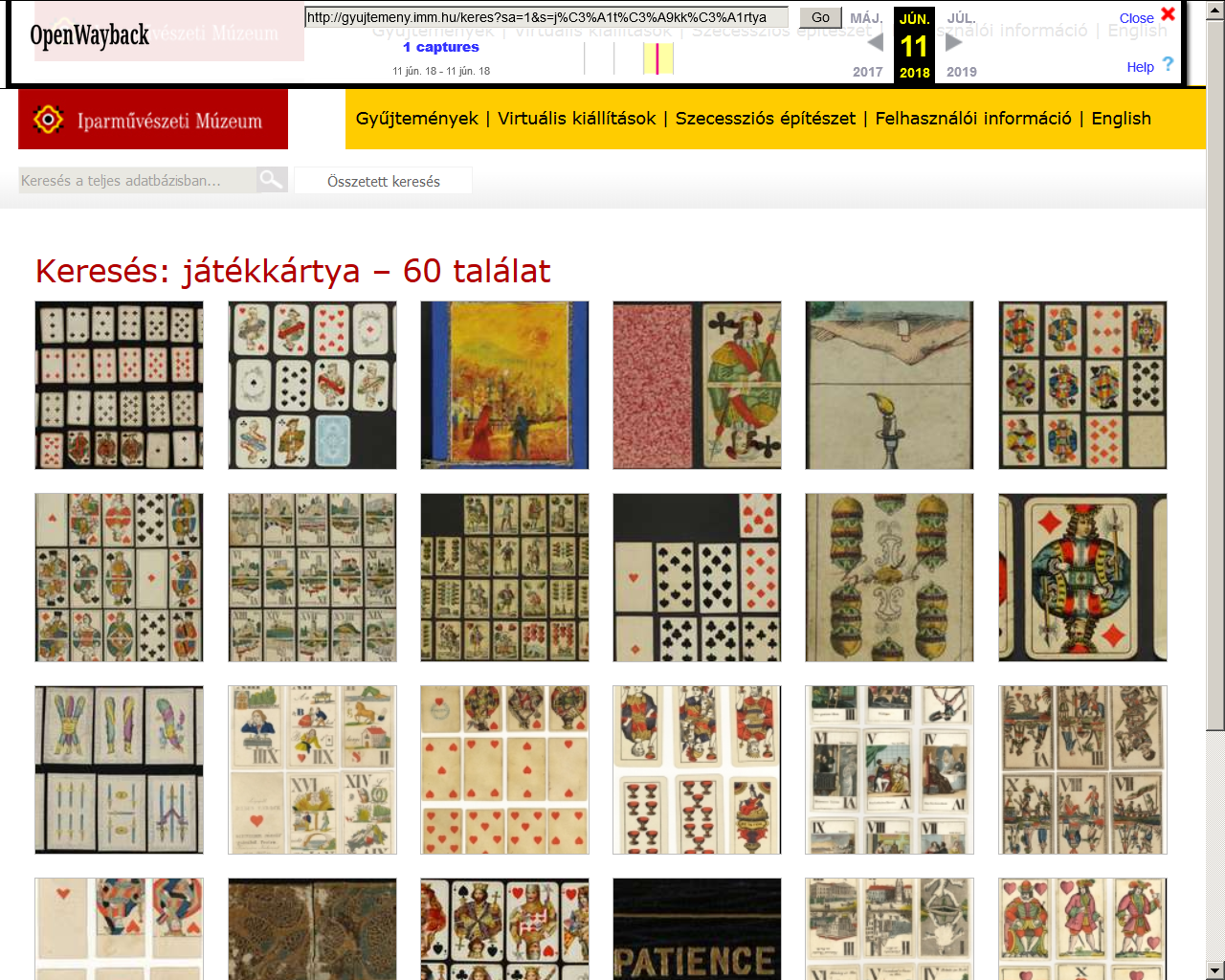 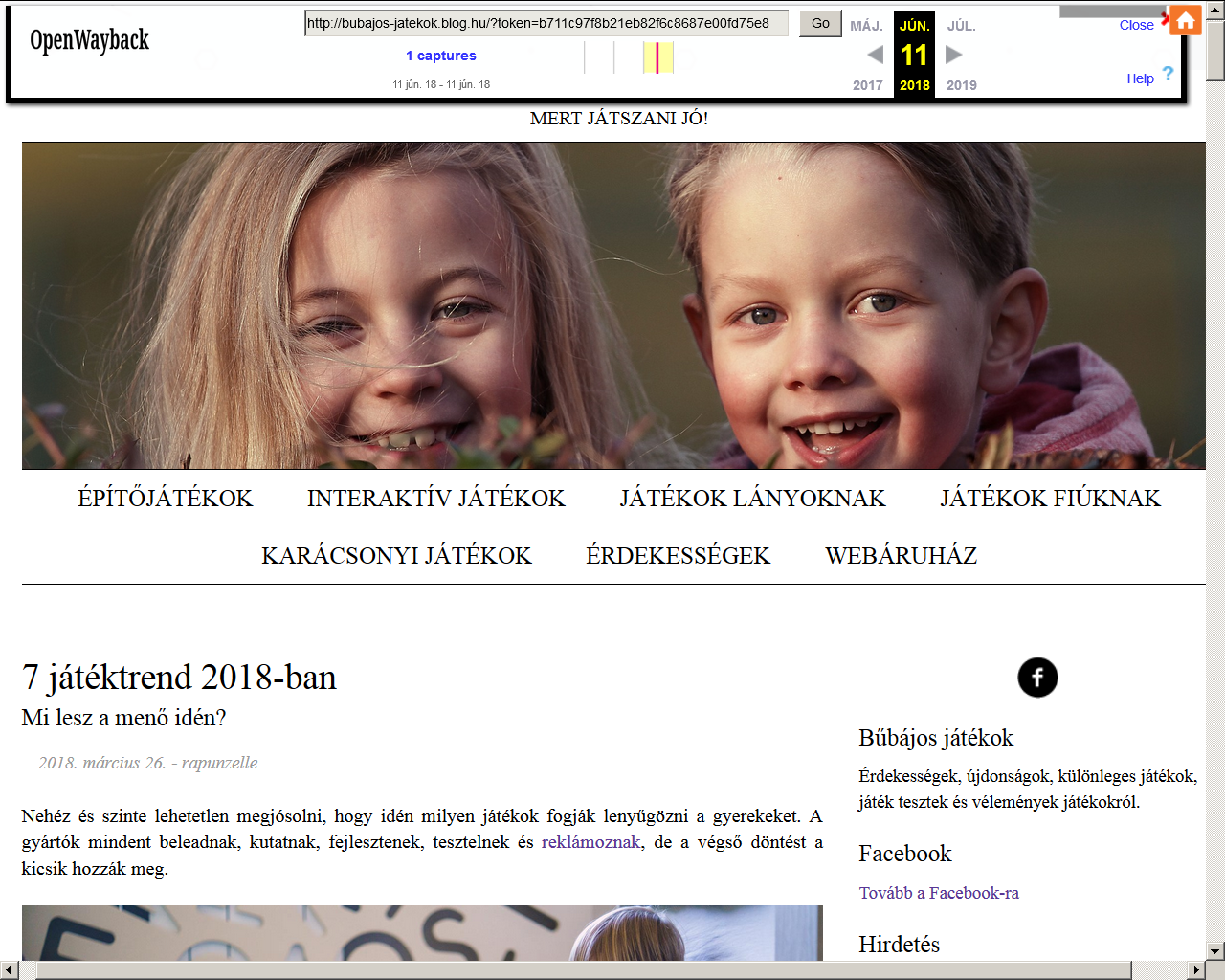 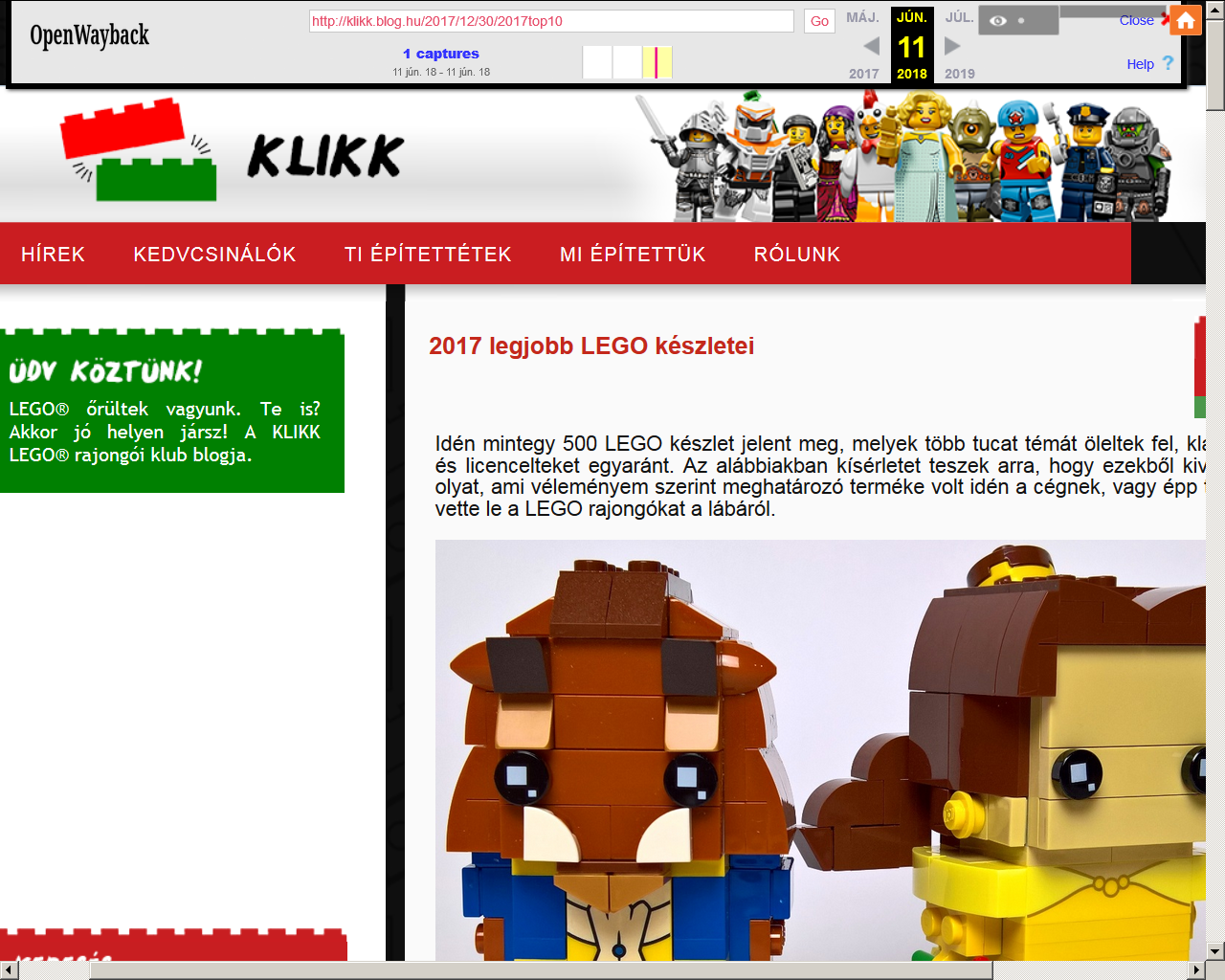 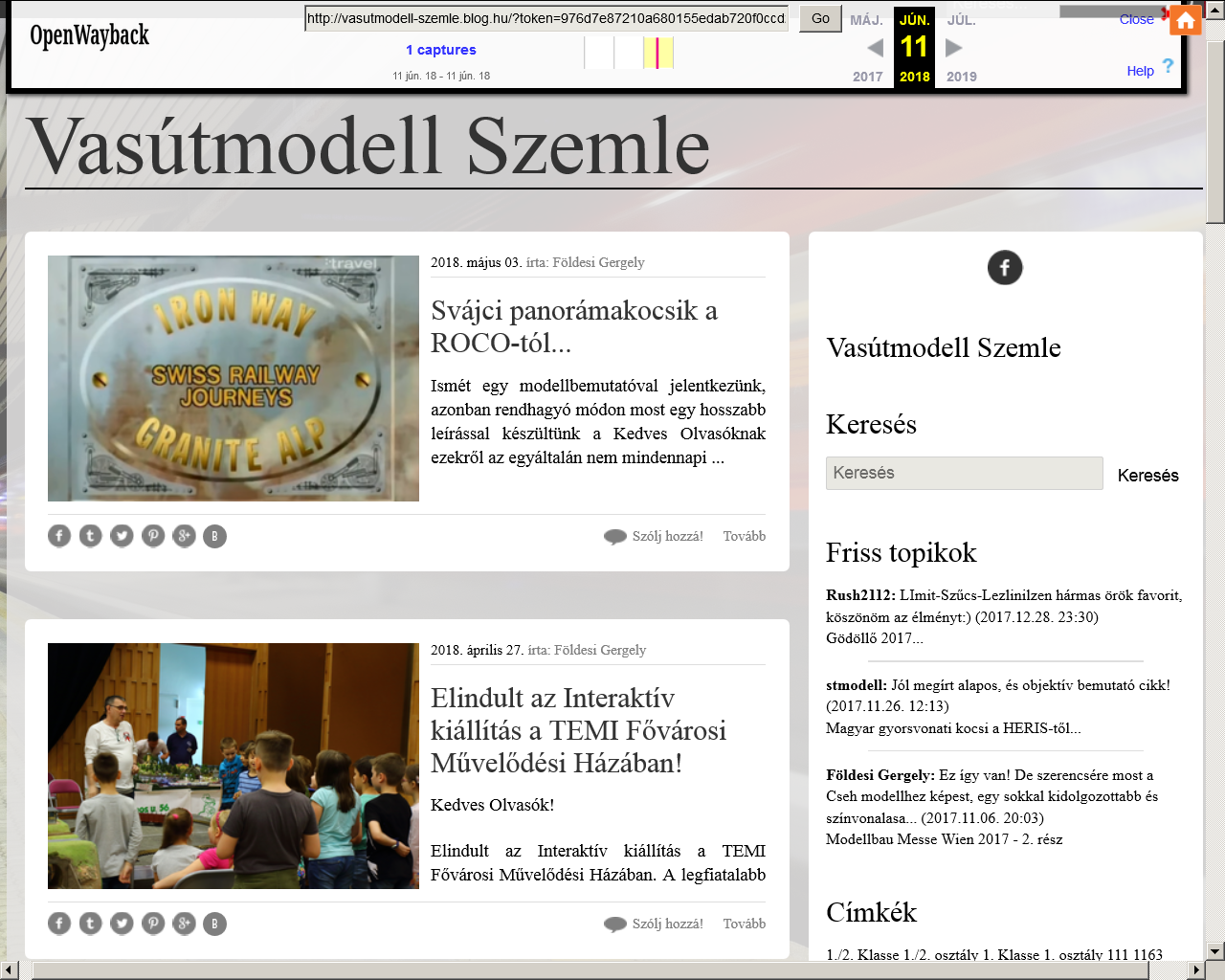 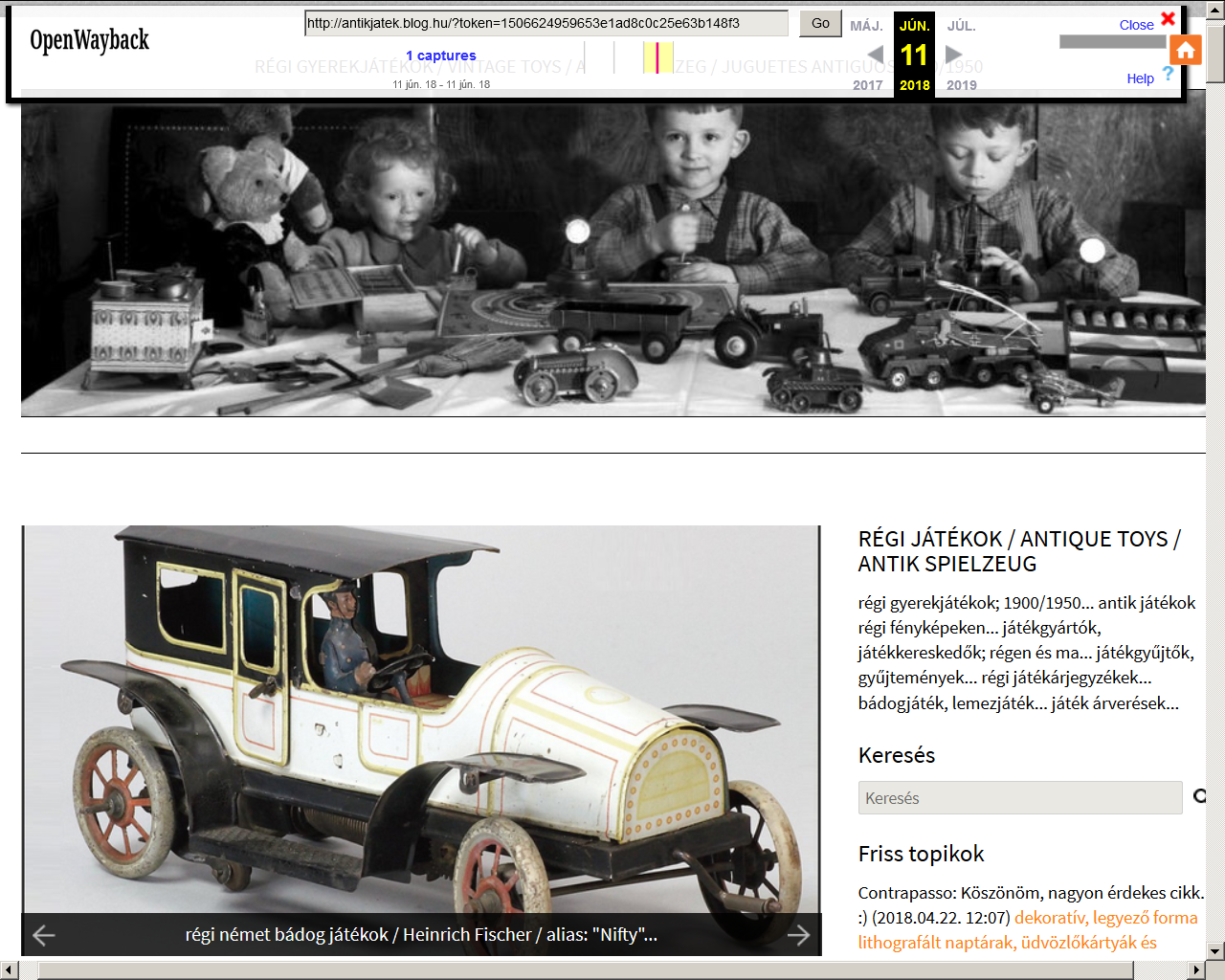 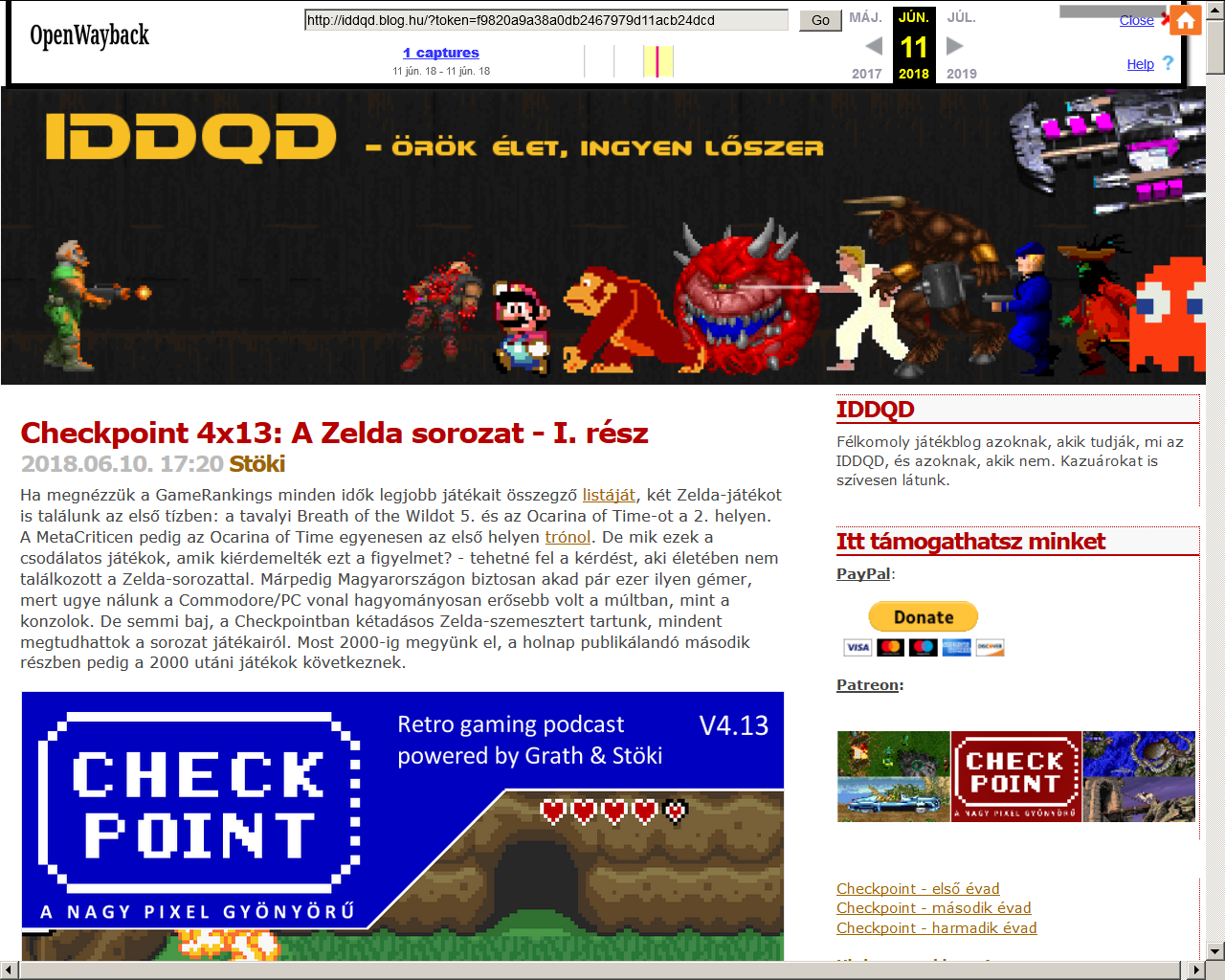 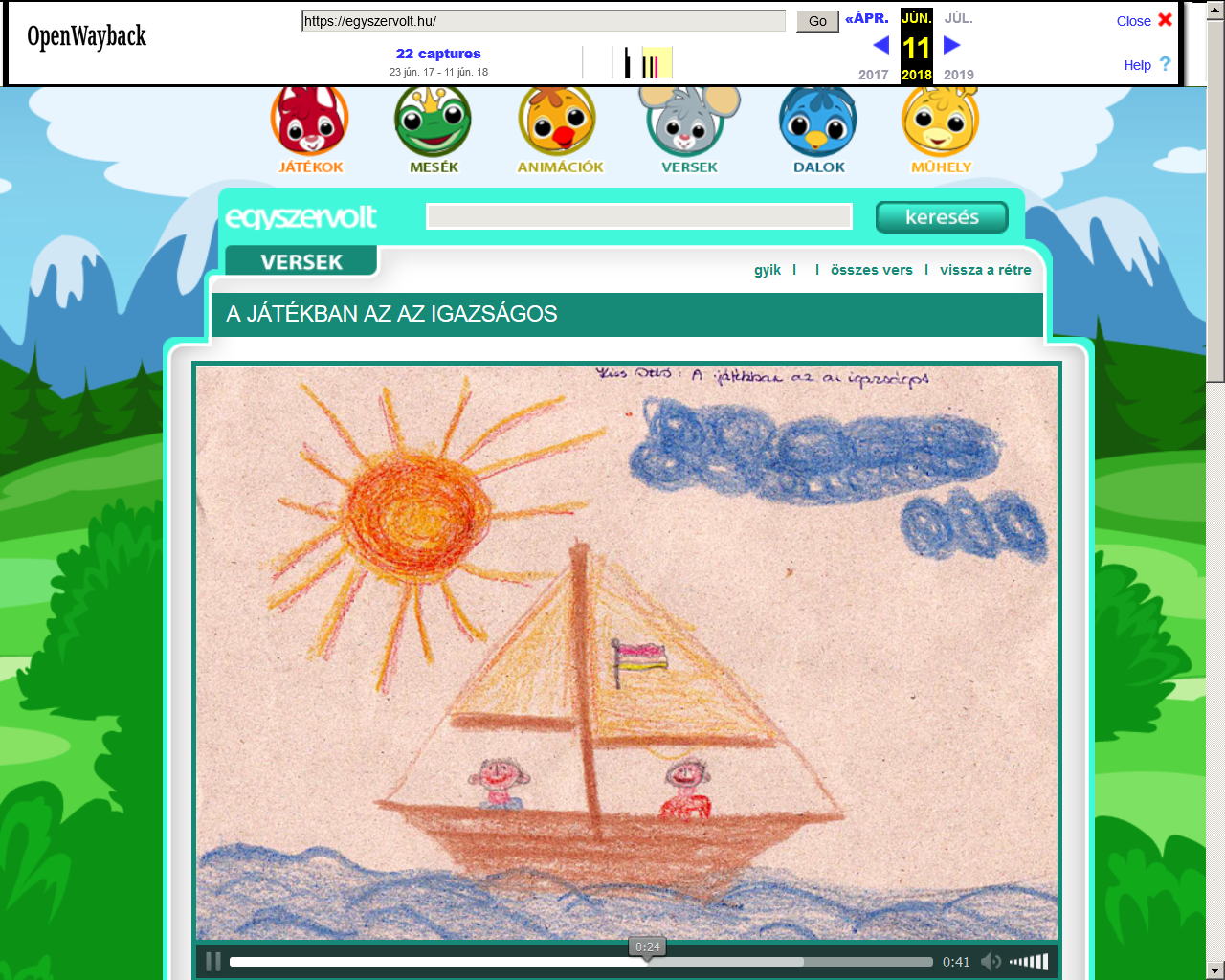 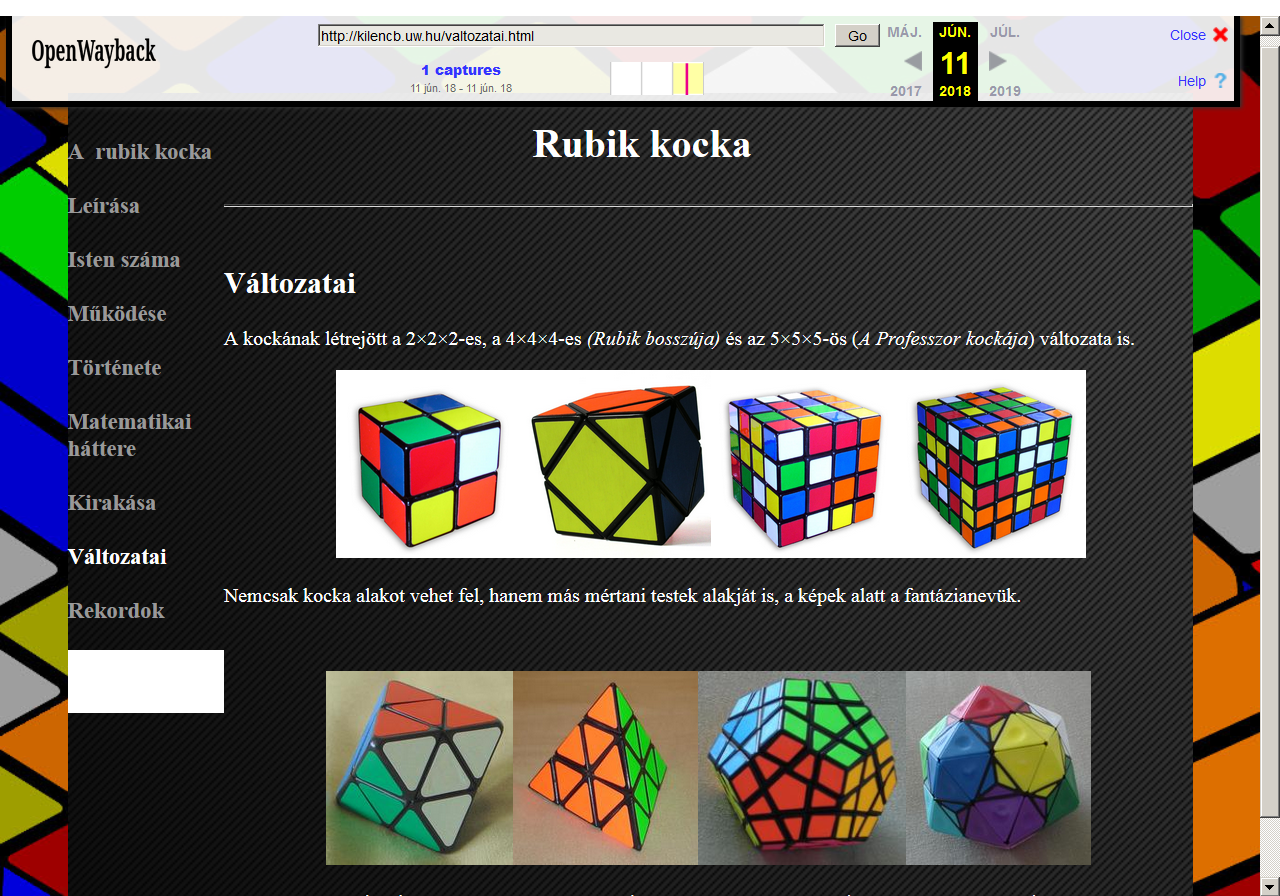 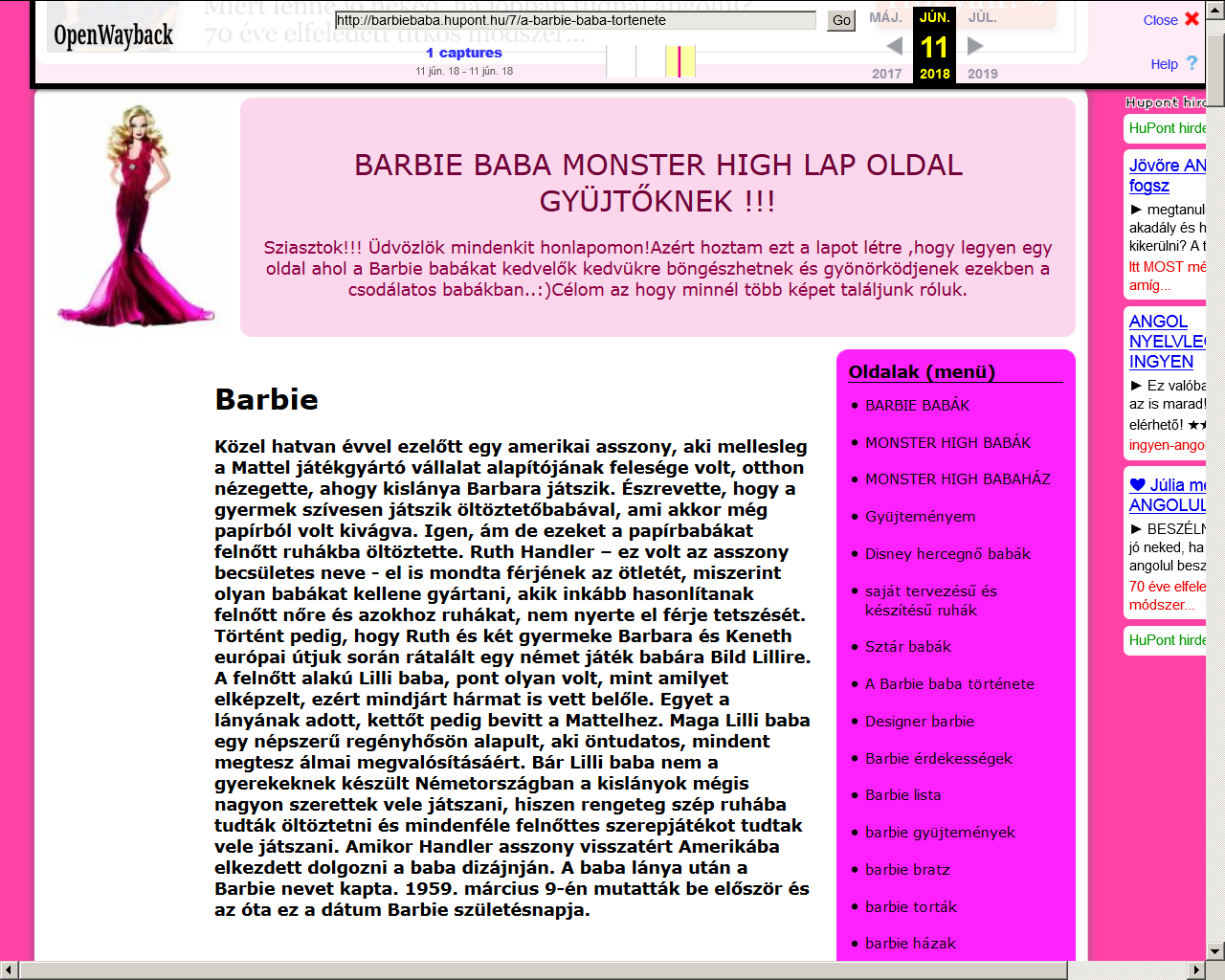 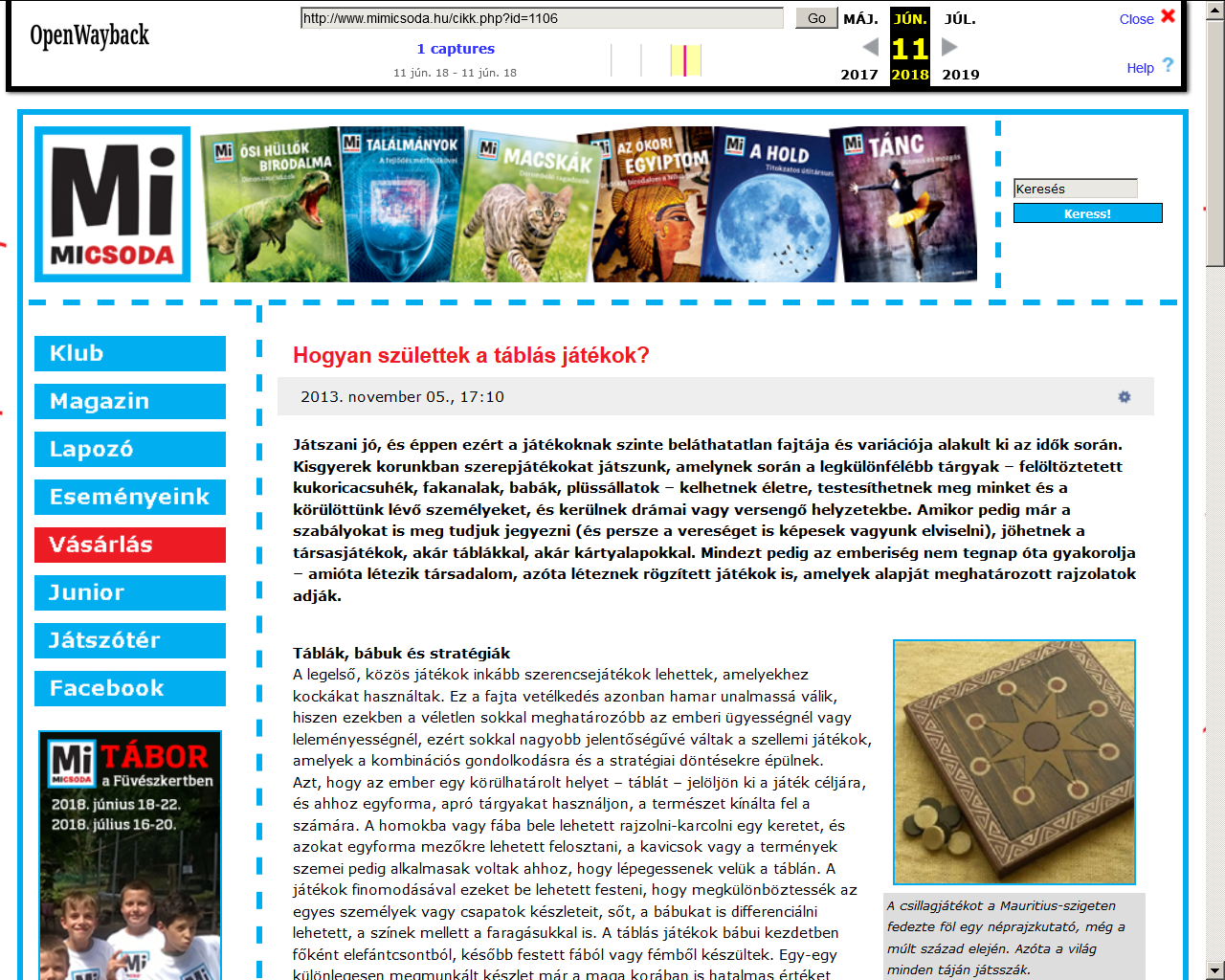 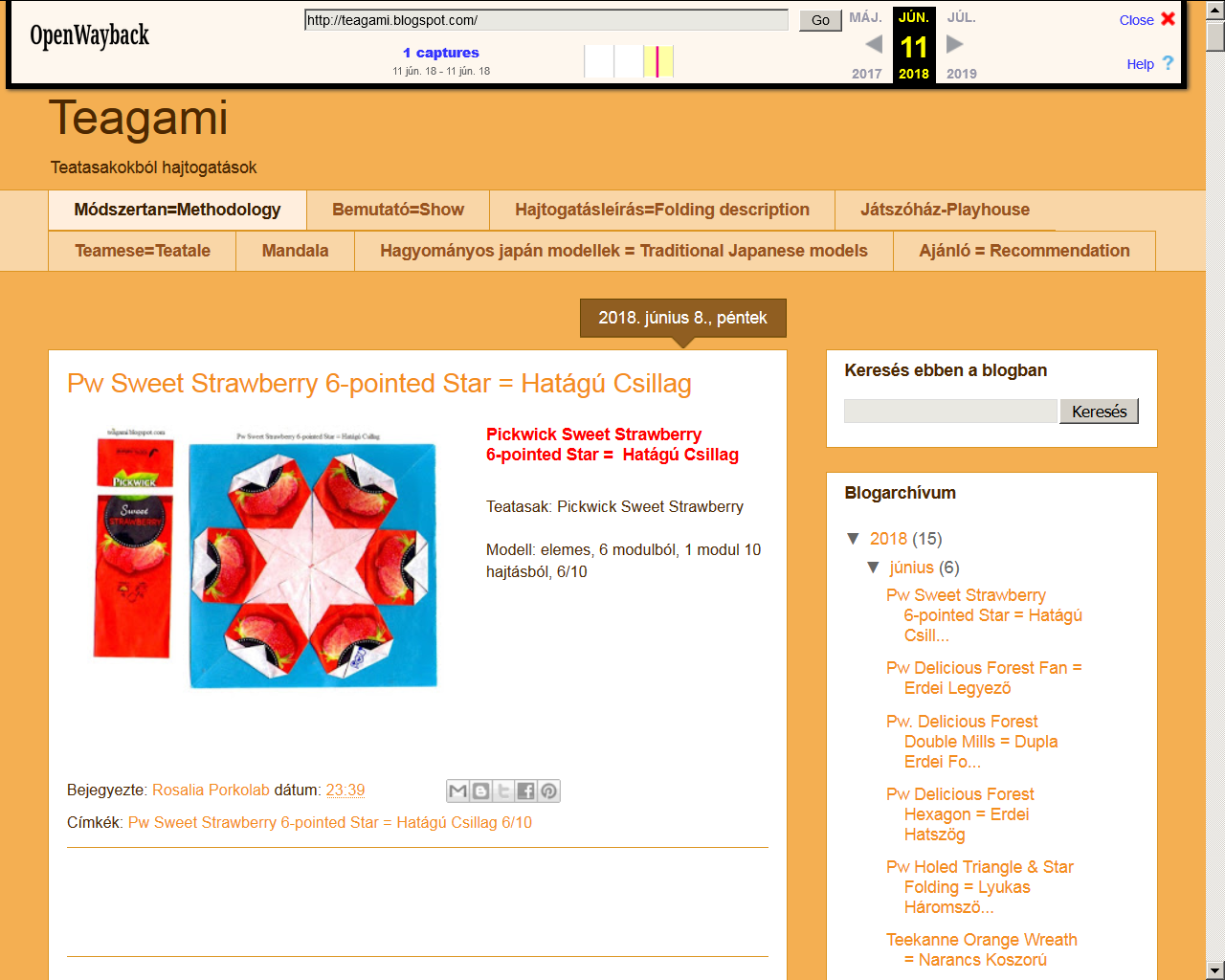 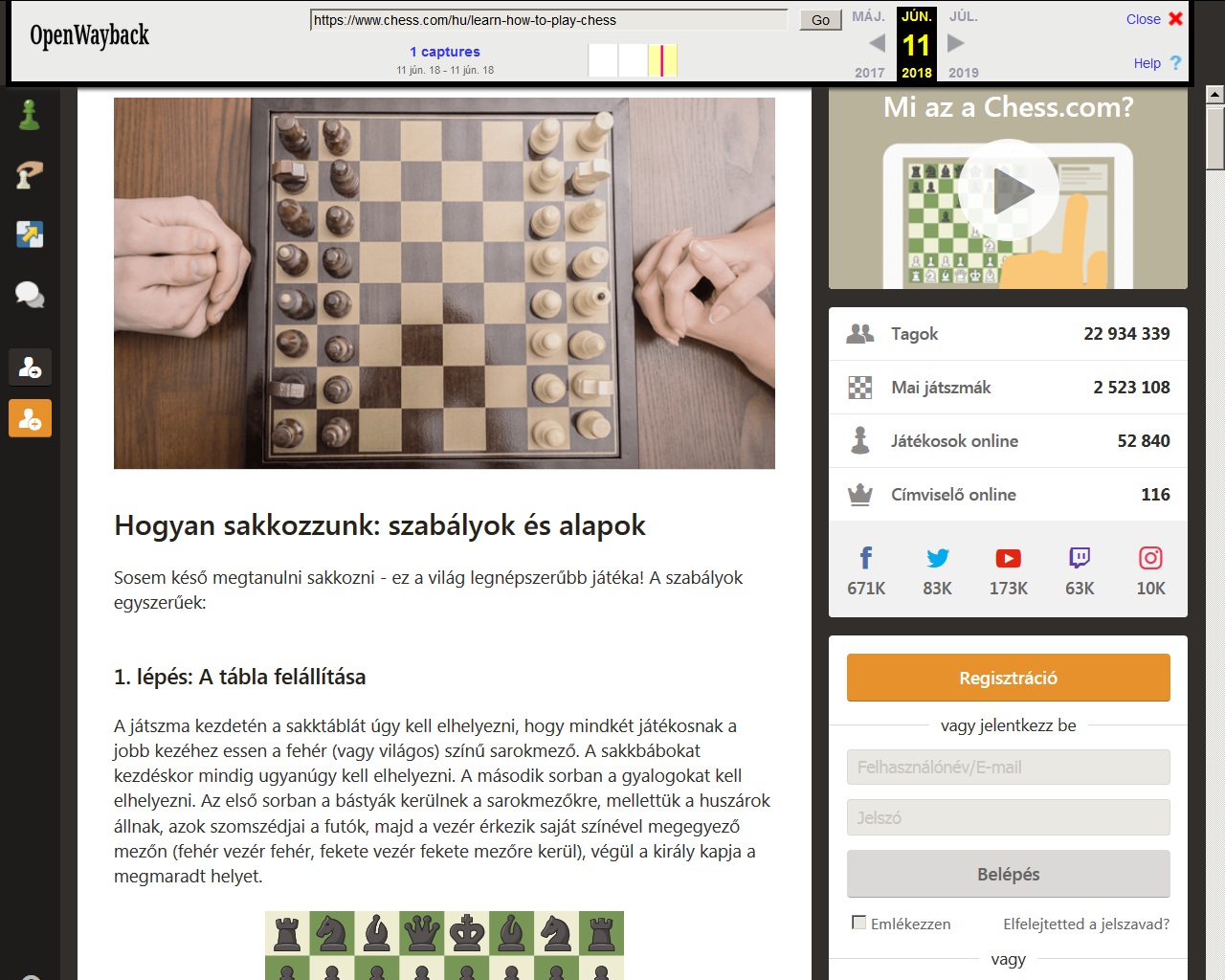 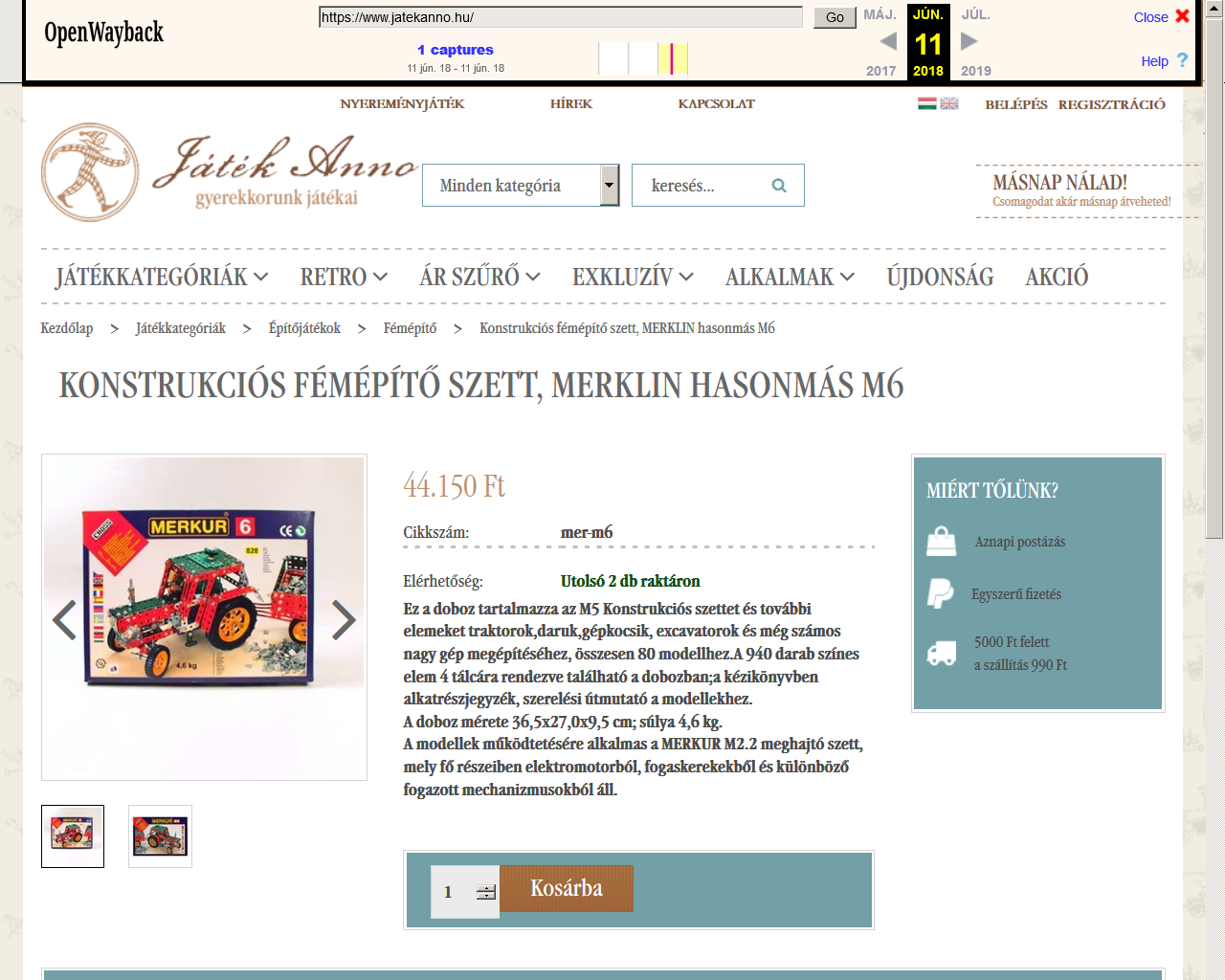 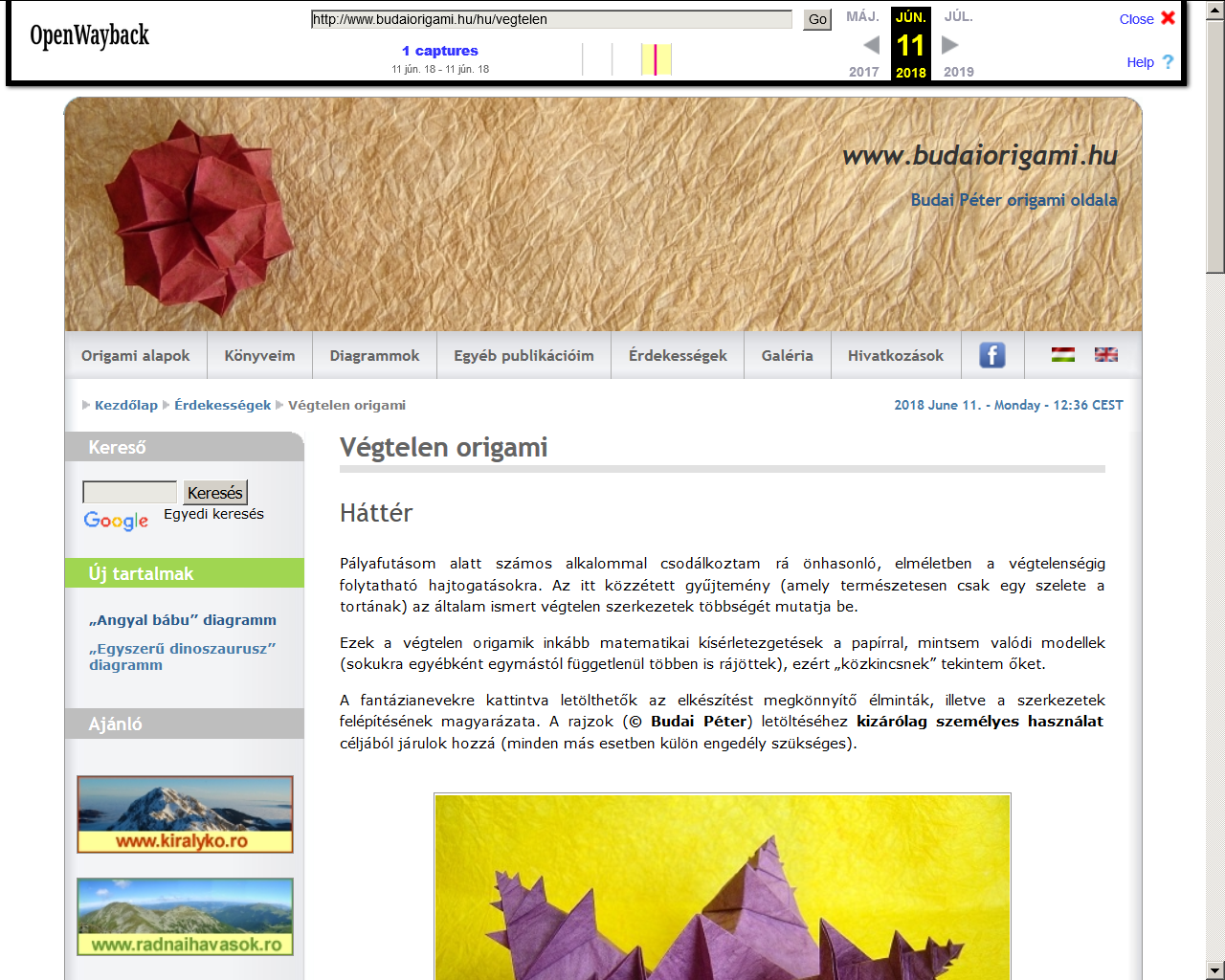 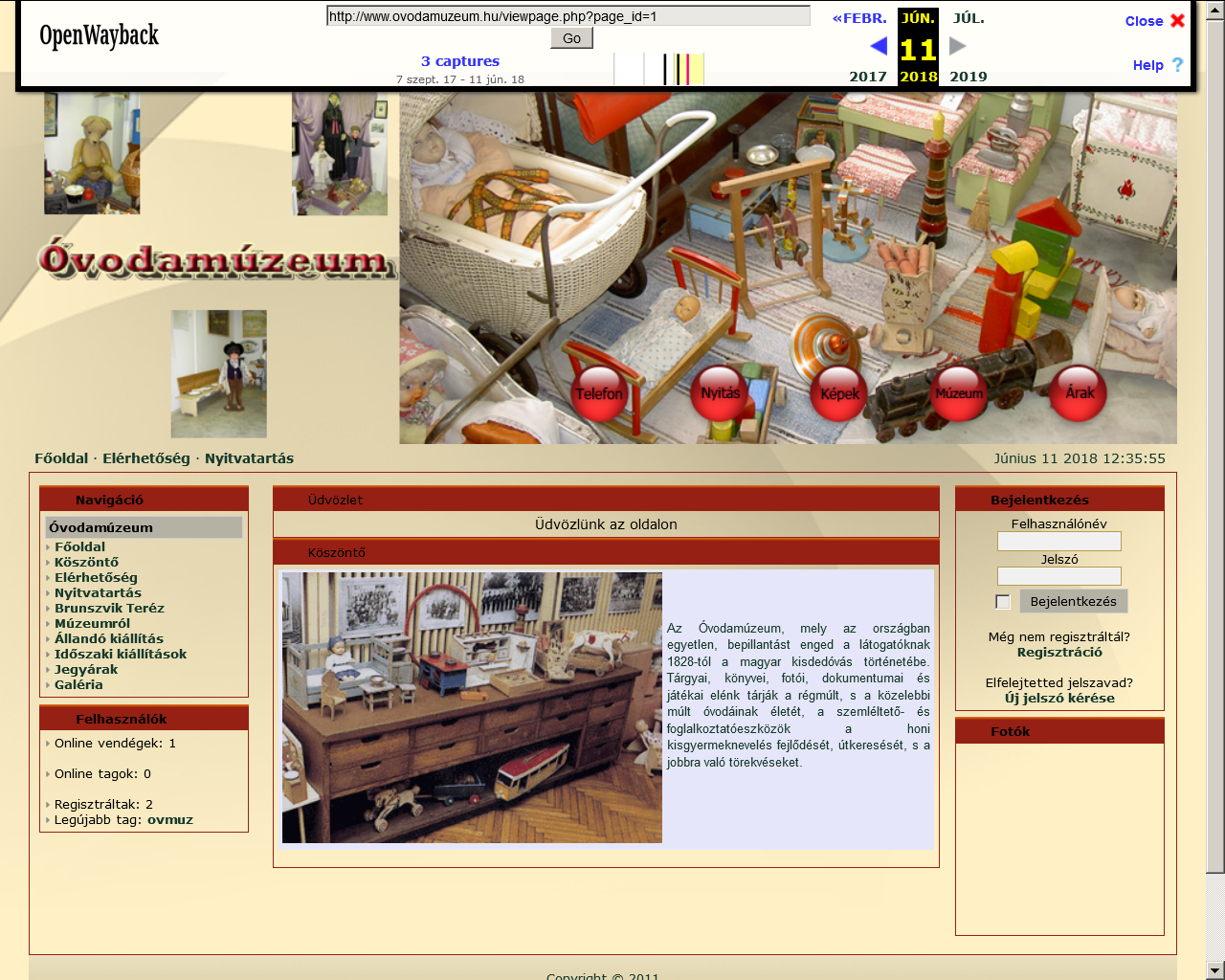 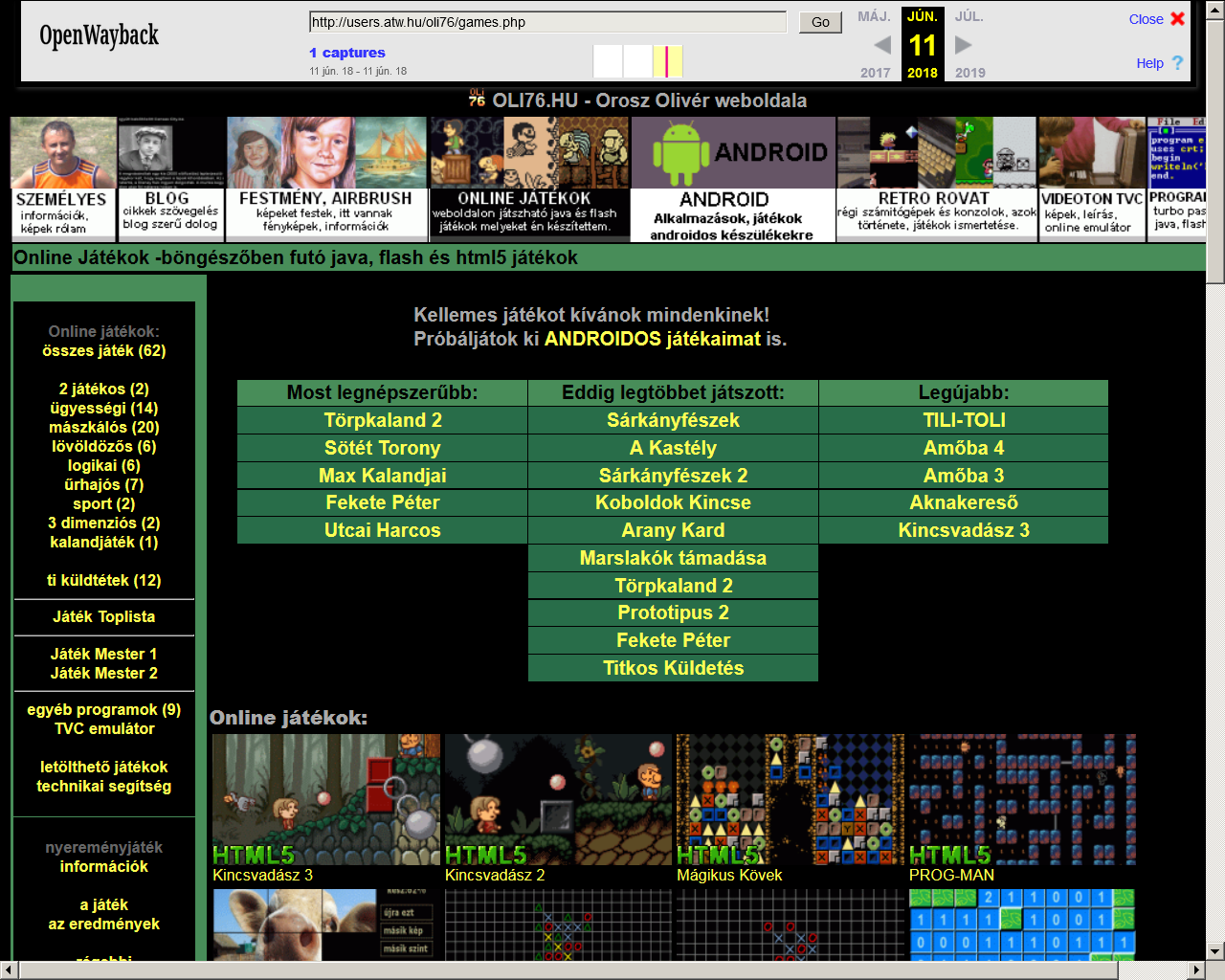 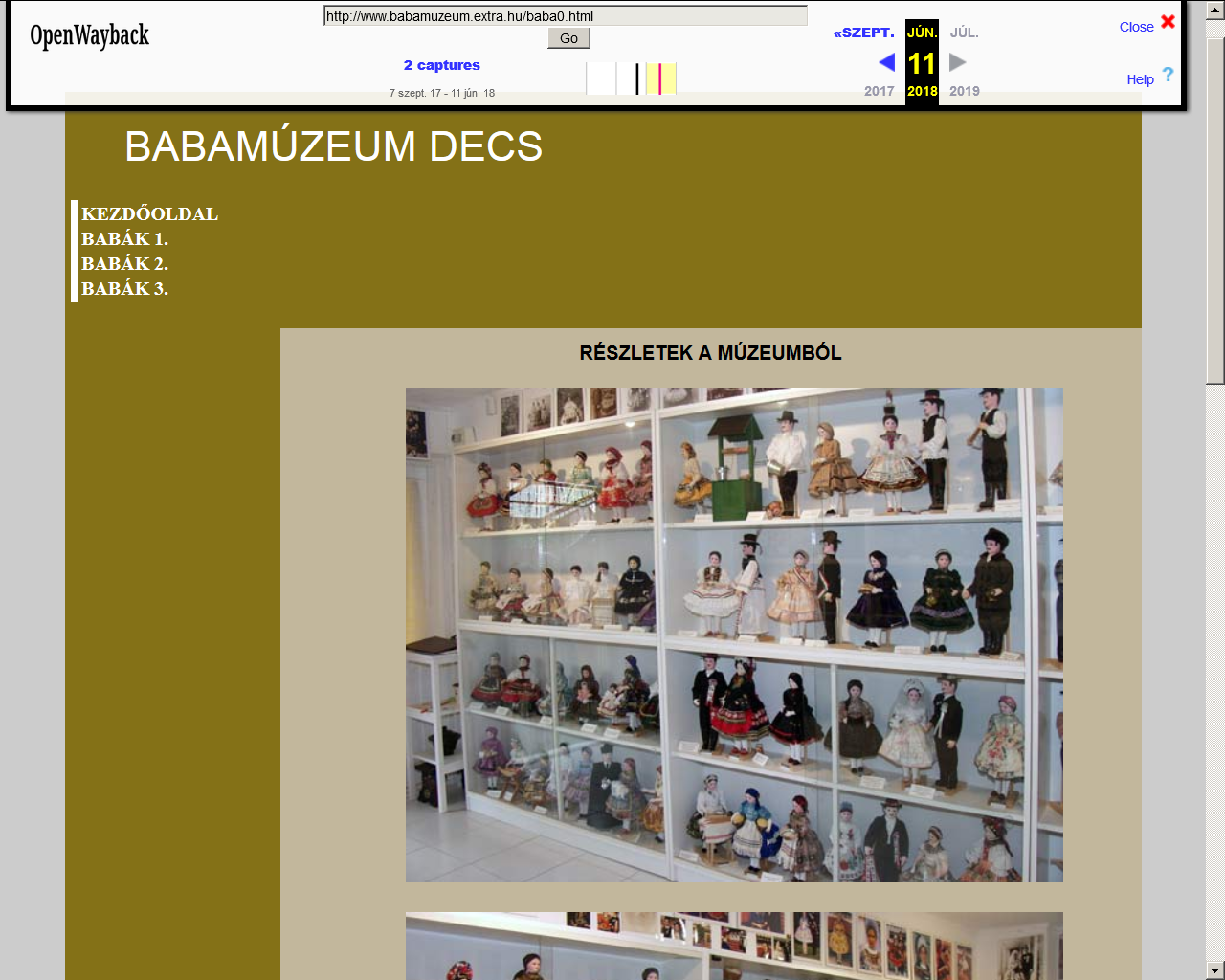 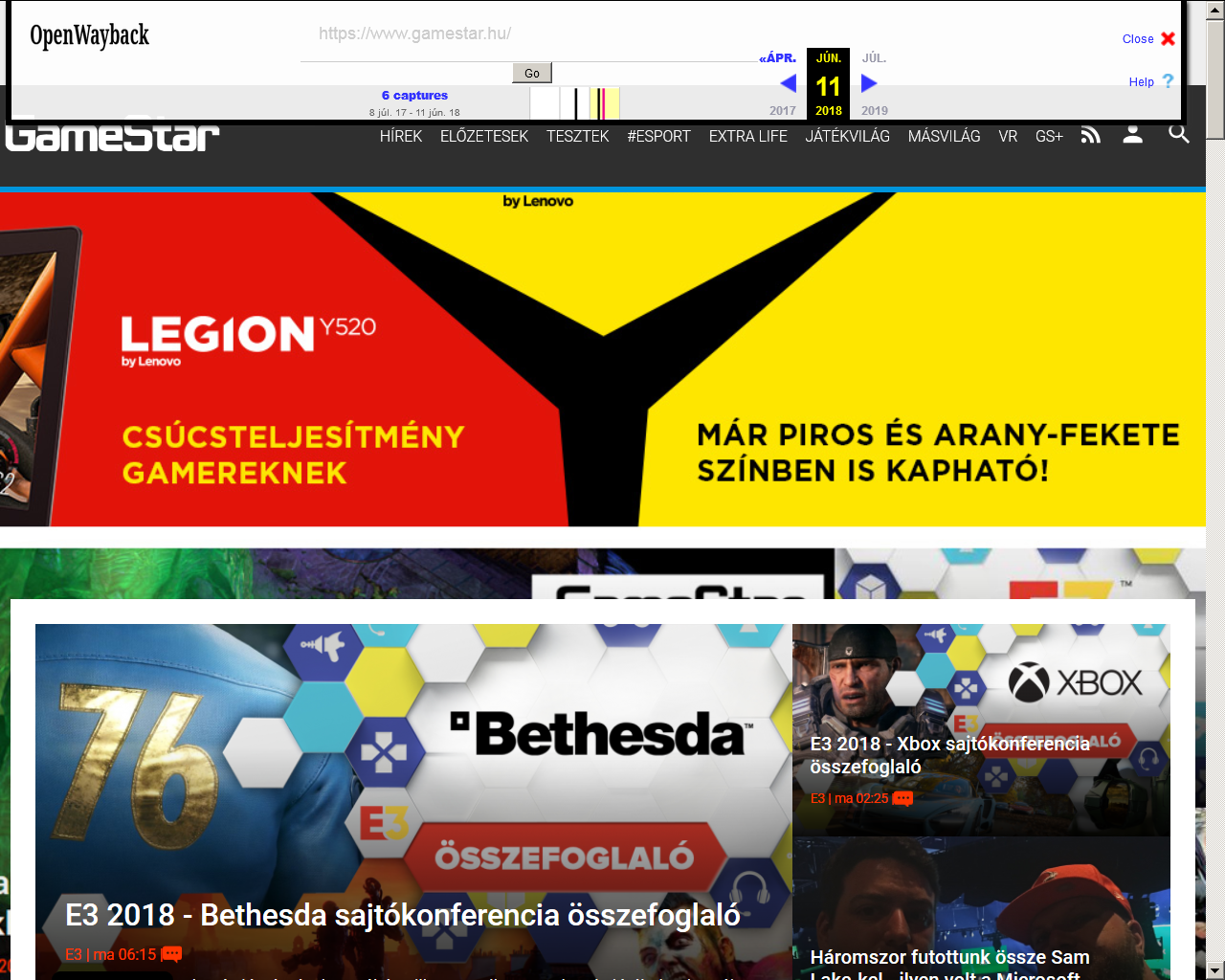 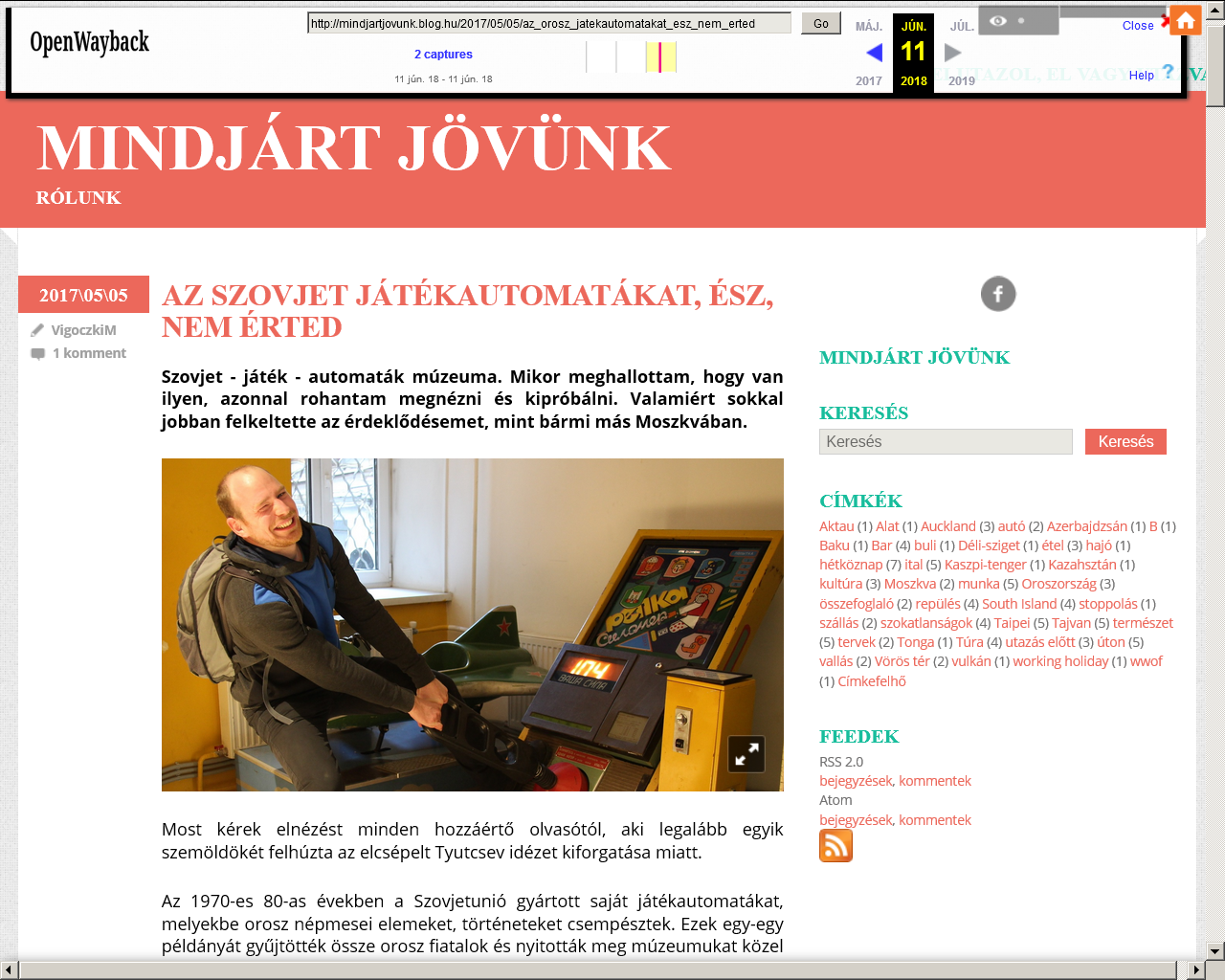 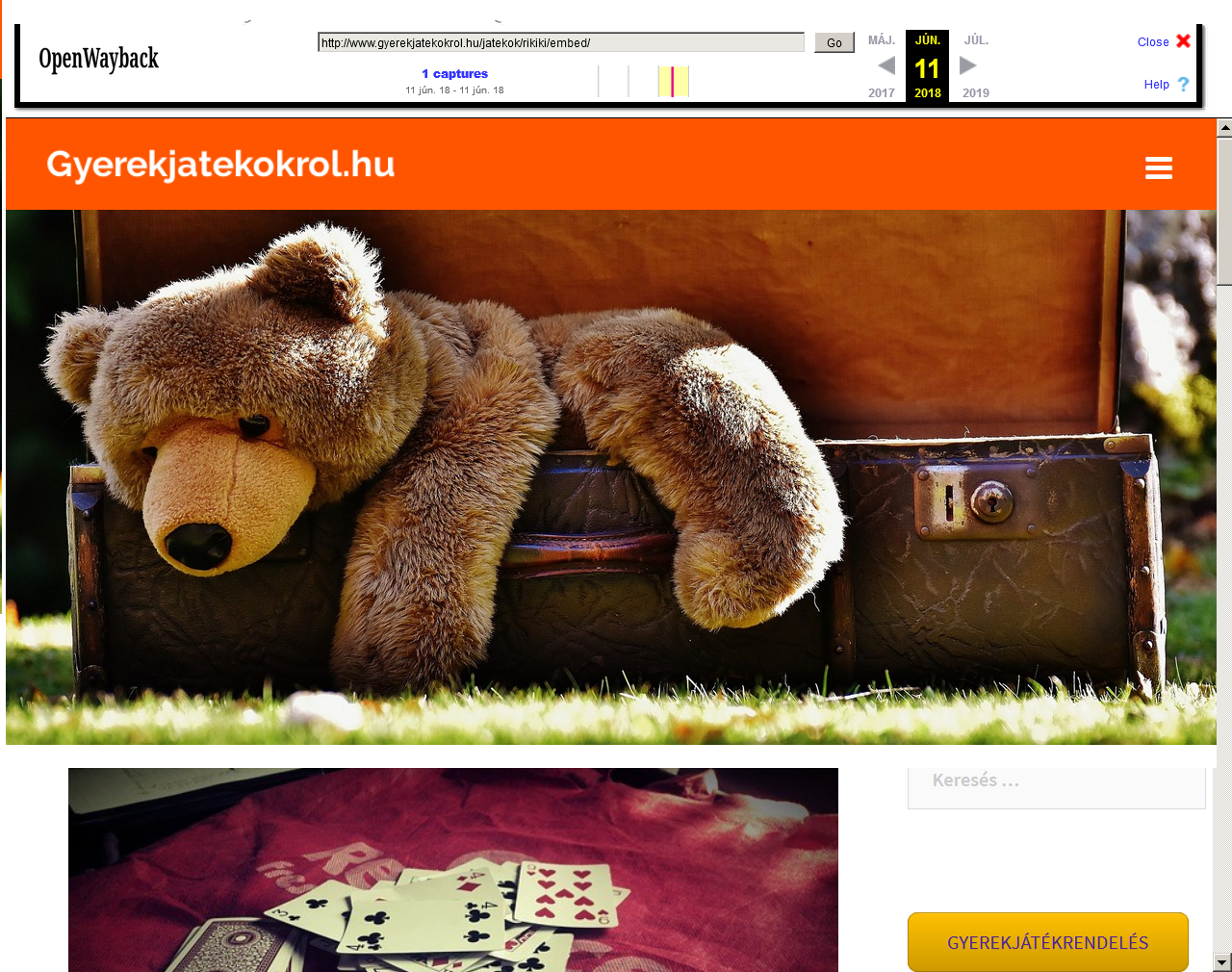 Vége a bemutatónak!